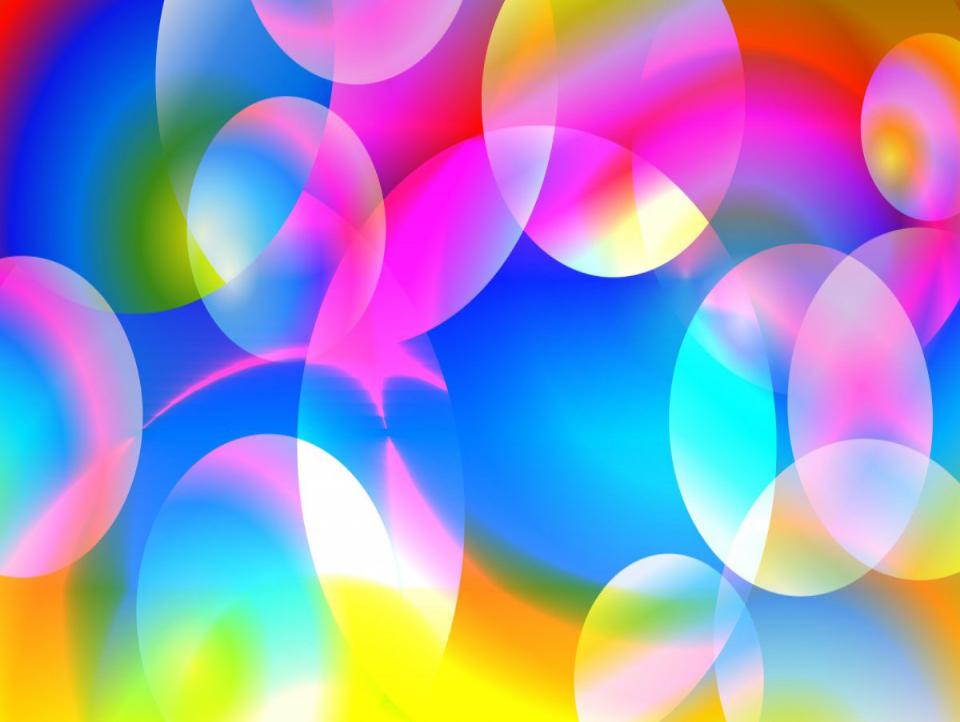 Неделя психологии:
Разноцветная неделя
МБДОУ ЦРР№28 «Огонек»
Группа №2 «Огоньки»
Выполнили воспитатели: Баталова М.А.
                                               Сафонова М.В.
Октябрь 2020г.
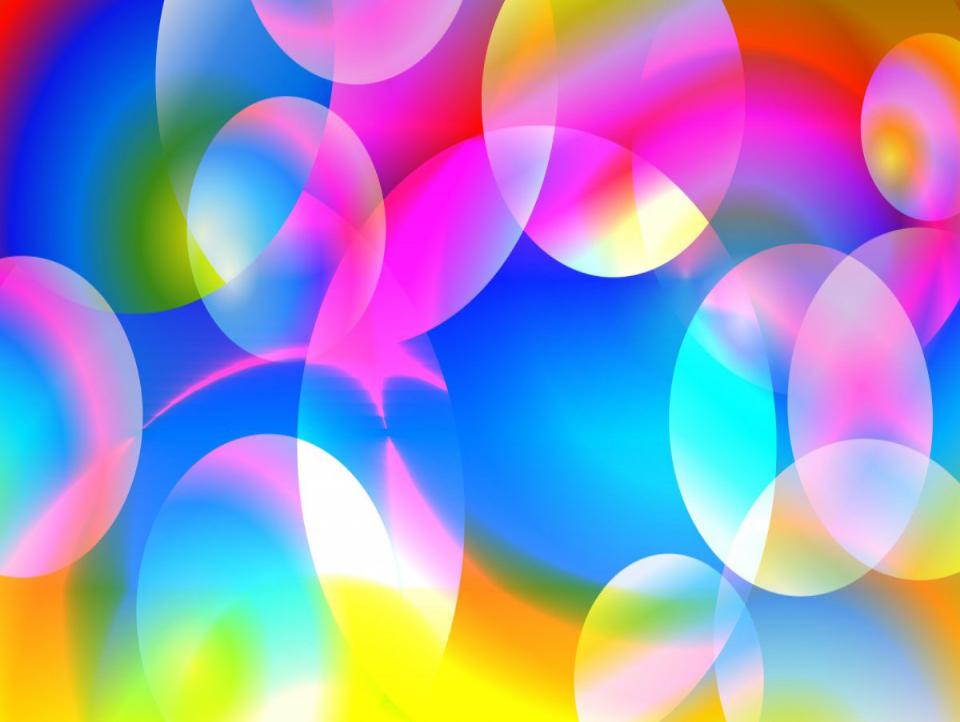 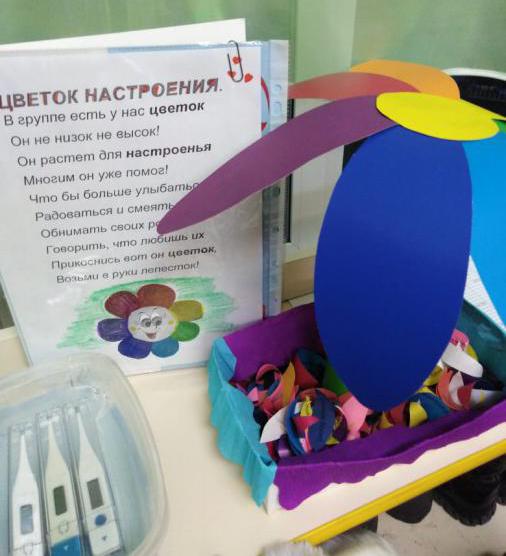 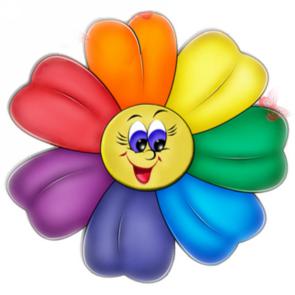 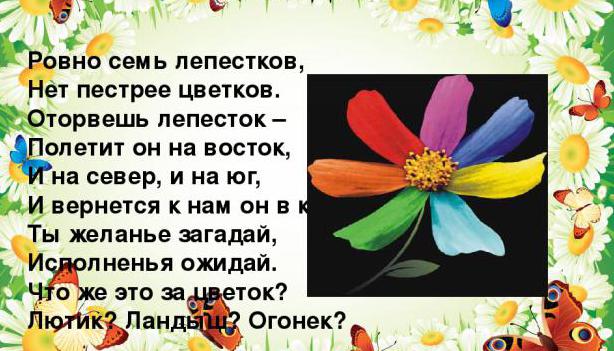 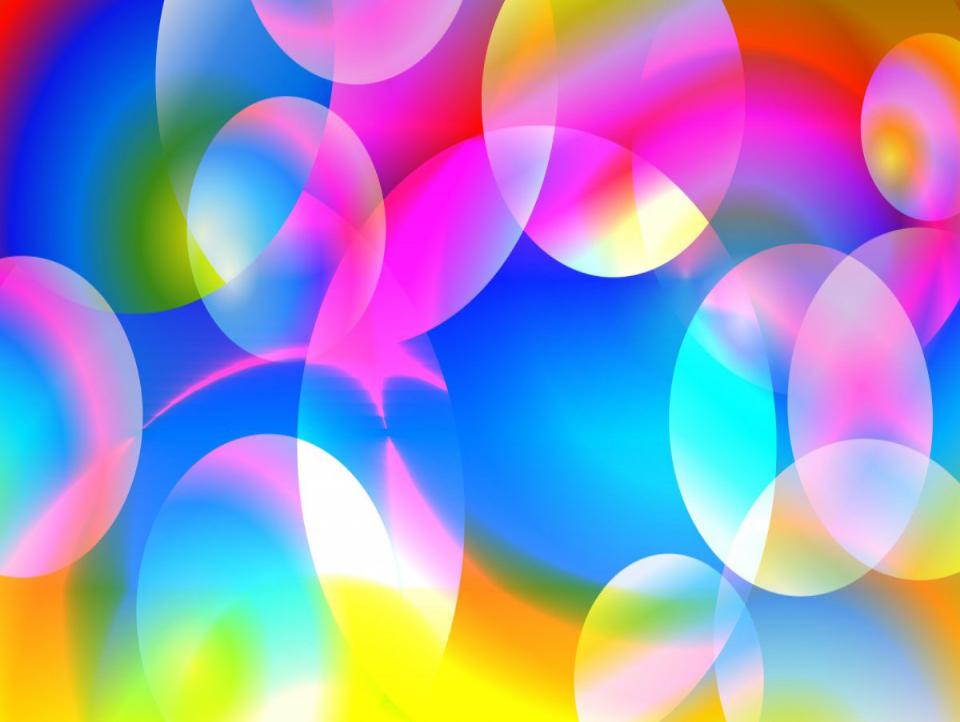 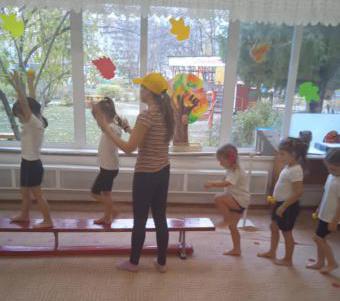 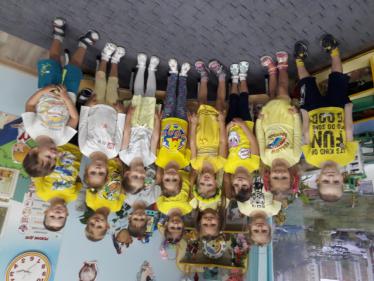 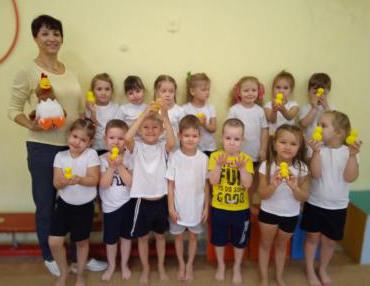 Цвет желтый! 
    Цвет общения, 
      радости, веселия!
Цвет золотых лучей
  и зова
       приключения!
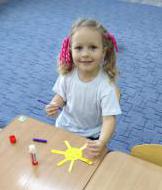 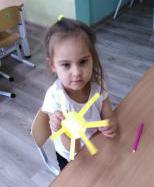 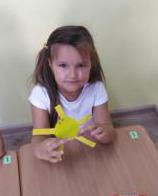 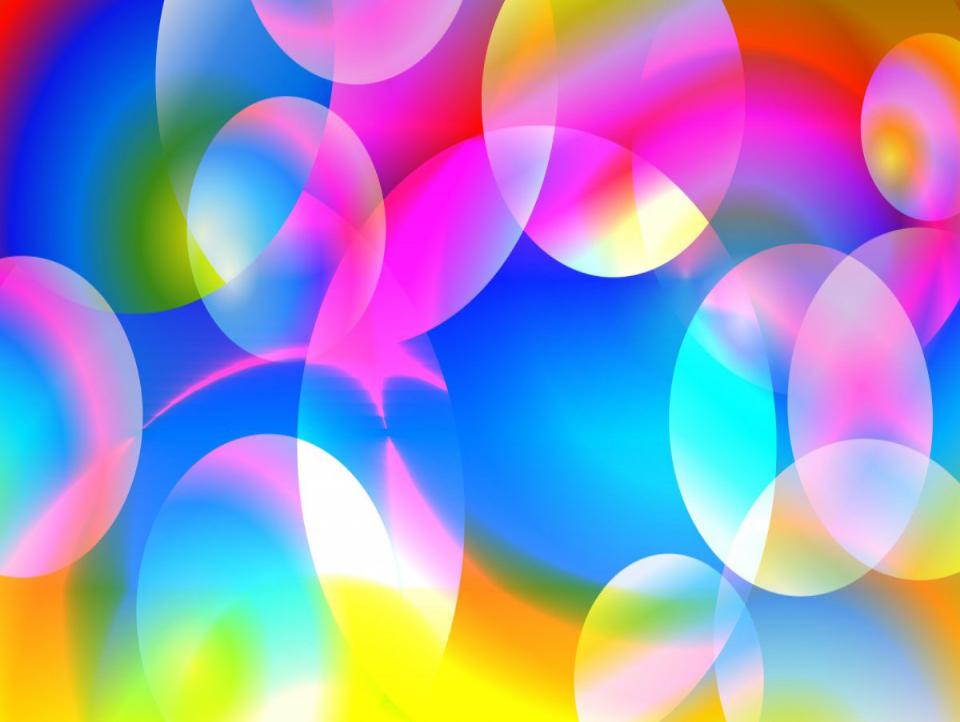 А красный – он разный:
 Он сильный, когда он кирпичный,
   Он слабый, когда он неяркий
   Он теплый, когда он осенний
   Он столько в себе заключает,
   Что многих он даже смущает!
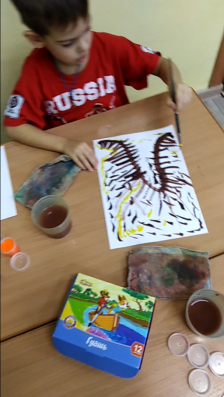 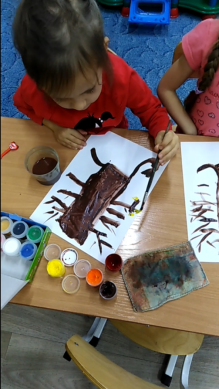 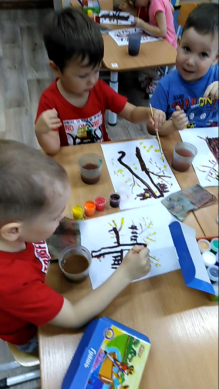 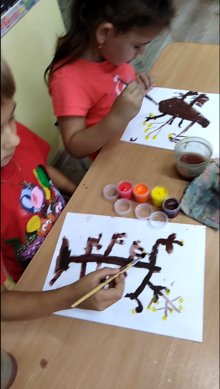 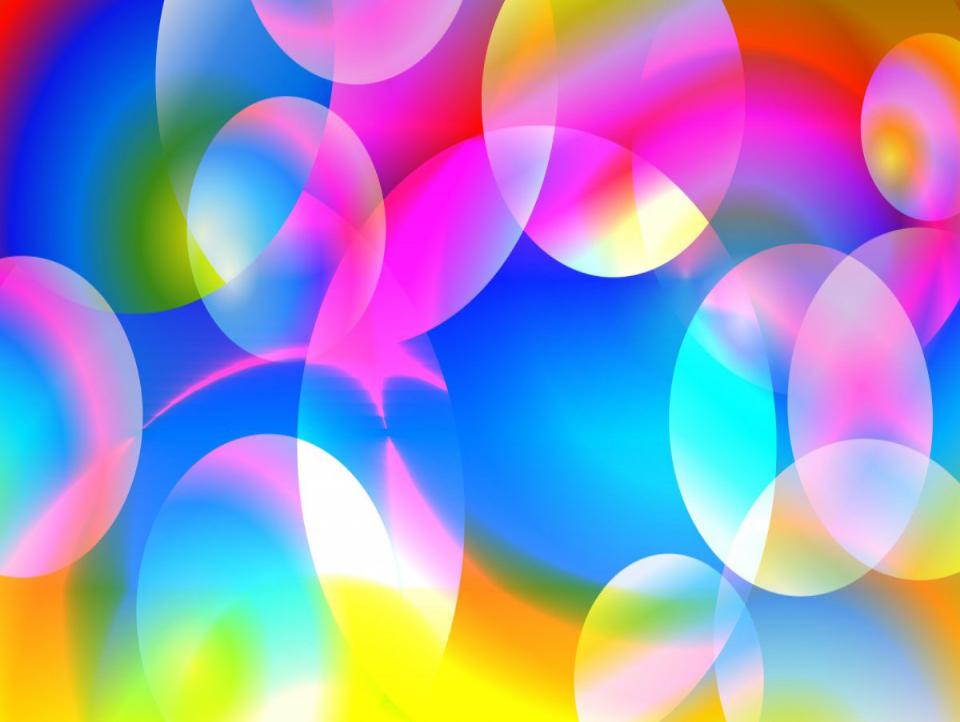 В зеленом, зеленом, зеленом лесу
Зеленый листок, как флажок я несу
Зеленая шишка под елкой лежит
Зеленая музыка где-то звучит!
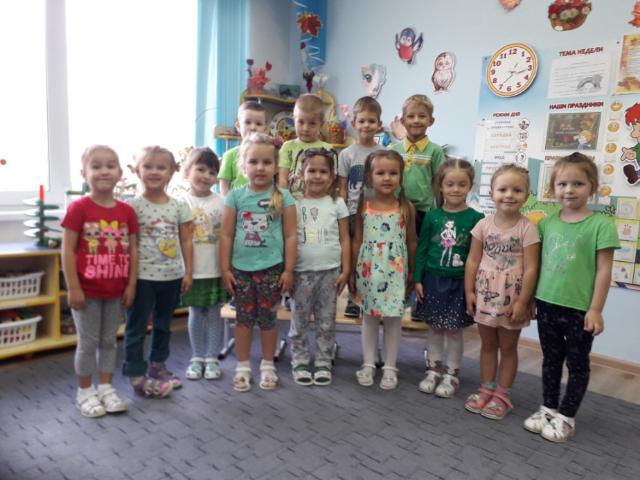 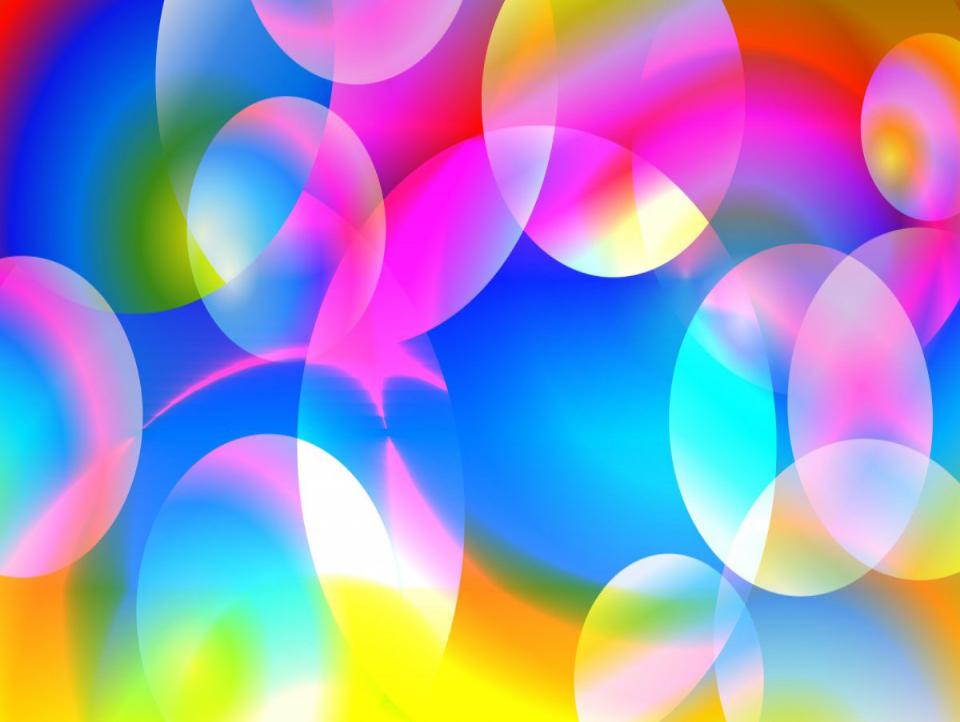 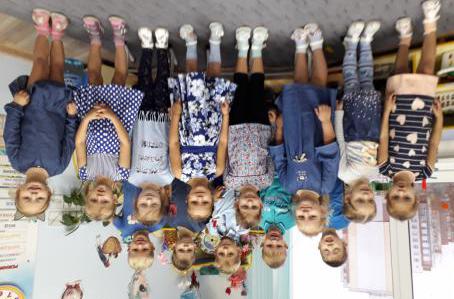 Синий - это неба цвет,
Дарит утром нам рассвет!
Дарит синие цветы,
Моря синего мечты!
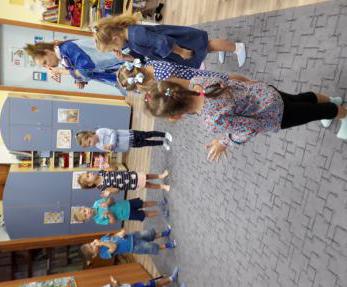 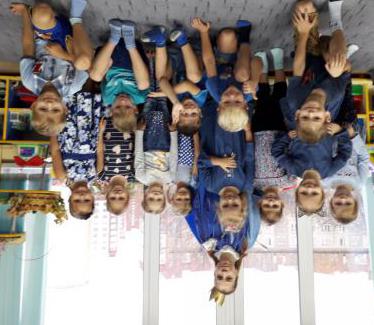 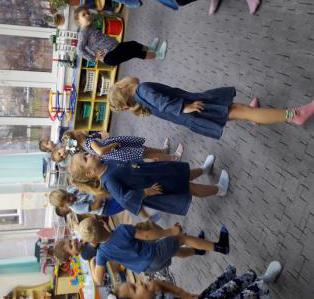 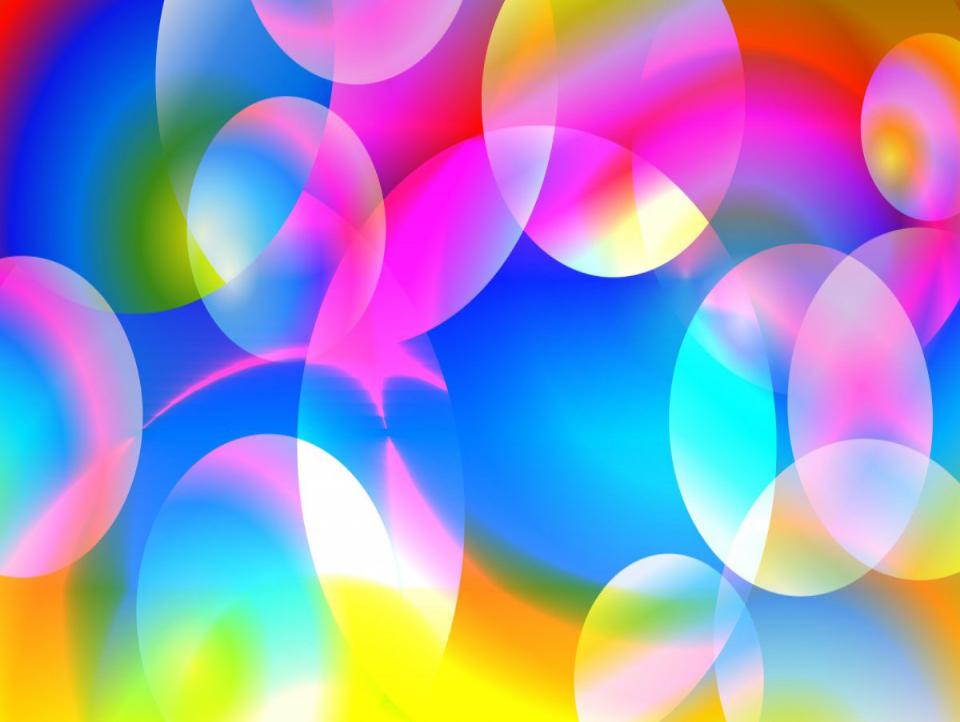 Расскажу вам про цвета:
                                  Мир такая красота!
                         Лес – зеленый, дождик – серый
                           Уголь черный, а снег – белый
                  Солнце желтое такое, ну, а небо - голубое.
    Мир такой разнообразный: синий, розовый, и красный. 
          Он оранжевый такой, а твой любимый цвет какой?
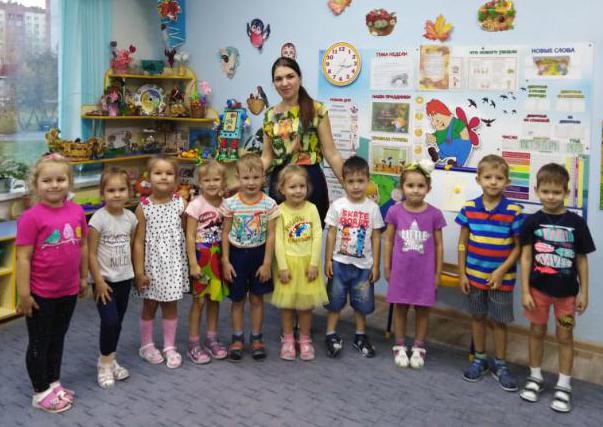 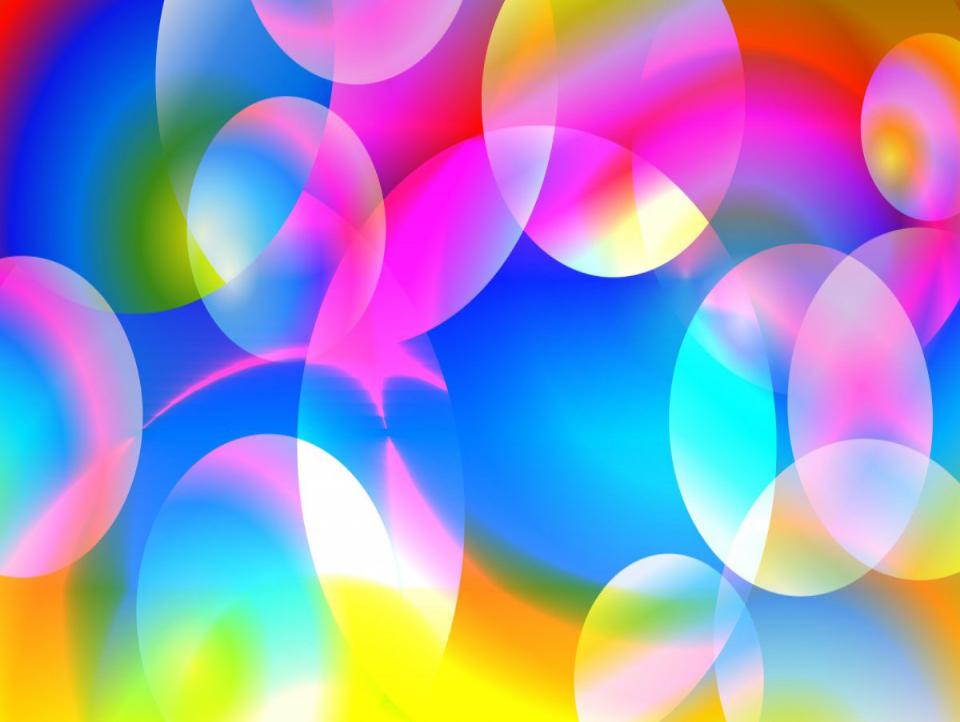 Есть такая страна заветная, необычная –  
                                             семицветная!
        Если в ней не бывали  раньше вы, знайте:
   Леса там оранжевые, море сладкое там- несоленое!
                      Там веселое небо, зеленое!
  Эта страна заветная – детство мое семицветное!
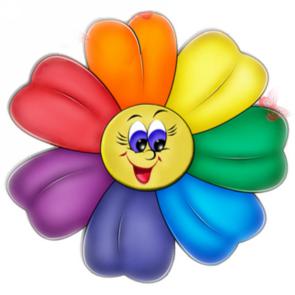 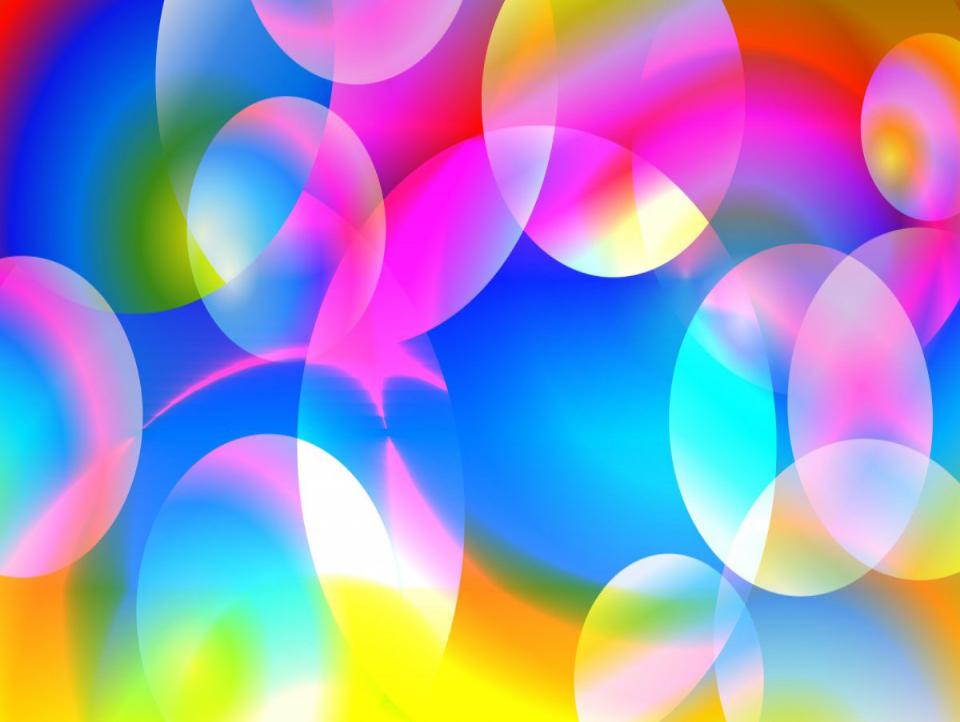 Спасибо за внимание!
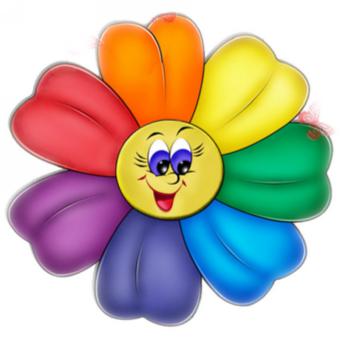